Julius Aamisepp (1883-1950) puuviljakultuuride uurijana ja sordiaretajana
Toivo Univer
Esmane kokkupuude loodusteadusliku kirjandusega oli Haapsalu Linnakoolis (1902) ja jätkus Peterburis. 
1911-1912 osales linnukasvatuse instruktori kursustel. Sel ajal sai ta lugeda huvialast kirjandust Vaba Ökonoomilise Ühingu suures raamatukogus.
Külastas Ülevenemaalise sordiaretuse ja seemnekasvatuse näitust ja tegi väljakirjutisi eestikeelsest ajakirjandusest.
 „Märkmeid pirni-, ploomi- ja kirsipuu kohta“ (1907-1908). Käsikiri, 37 lk.
Aianduse ja mesinduse kongress 1919. a., kus võeti vastu viljapuude normaalsortiment. Õunapuid oli selles 4 suvi-, 4 sügis- ja 5 talisorti. 
1921. a. alustas õunapuu sordilist koosseisu uurima Haapsalus, Rakveres, Tartus, Võrus ja Harjumaal.
1922. a. jätkas seda Põltsamaal, Tartus ja Laiusel.
Pomoloogia Komisjoni moodustamine
Riigikatseasjanduse Nõukogu (15. aug. 1932. a.) Raadi mõisas moodustas komisjoni (A. Mätlik, J. Aamisepp, K. Zolk), kes töötaks kiiresti välja kava, „kuidas teostada kiiresti kodumaal kasvavate paremate sortide leidmist ja nende tarvitusele võtmist“. 
Põllutööministeeriumi Põllumajandusosakond määras auhinnaks 200 krooni.
Originaalsortide hindamise süsteem
Pomoloogia komisjon jaotas väärtuslikele seemnest kasvanud sortidele auhindadeks:
Vilja väärtus:
Ajalooline ülevaade meie õunapuusortide päritolust
‘Tallinna pirnõun’
‘Suislepp’
‘Liivi kuldrenett’
‘Liivi sibulõun’
‘Tartu roosõun’
‘Pärnu tuviõun’
‘Paide taliõun’
Julius Aamisepp õunapuude sordiaretajana
Alustas aretustööga 1921.a. Ta korjas 34 kultuursordilt loodusliku tolmlemise teel kasvanud viljadest seemneid:
Töömeetodid
Heade maitseomadustega kultuursortide seemnete külv. 
Kahe- või kolmeaastaste seemikute hulgast valiti isendid lehtede kultuursemate tunnuste alusel. 
Puukesed kasvatati viljakande ikka. 
Lõplik valik toimus seemikute viljaomaduste ja puude vastupidavuse alusel haigustele.
Julius Aamisepa õunaaretised
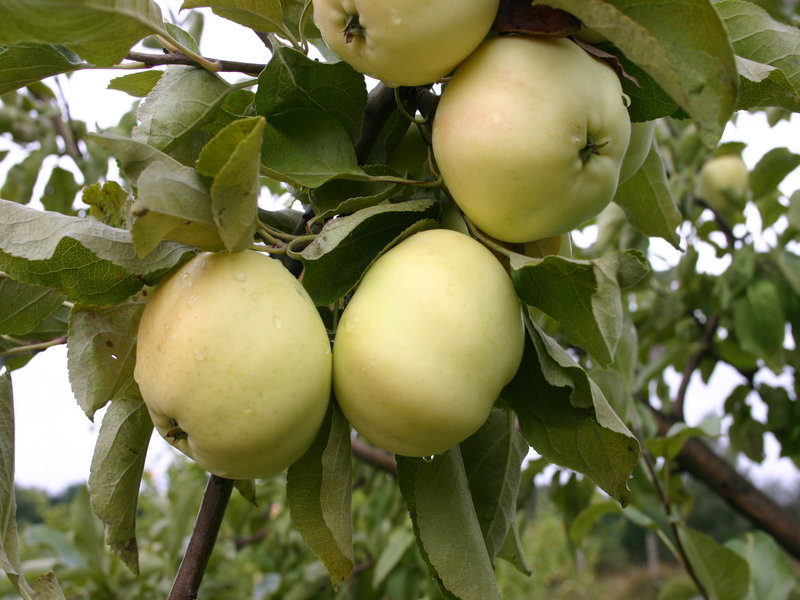 Nr. 14-21. ‘Valge klaarõuna’ seemik. 
Nr.  81-21. Tundmatu päritoluga seemik. 
Nr. 84-21. ‘Antonovka’ seemik. 
Nr. 89-21. ‘Liivi kuldreneti’ ja ‘Antonovka’ hübriid. 
Nr. 156-32. ‘Suislepa’ seemik.
Õunapuu suvisortide võrdluskatsepookealusel MM106, 15 sorti á 4 puud, 2009.a. istutus
Aretustöö teiste viljapuudega
Seemikuteaia 1943.a. inventuuri andmetel: 
Pirnipuu seemikute arv ligikaudu 100 taime. 1938.a. ja 1939.a seemnete külvist saadud seemikutest valis 16 tähelepanuväärset. 
Ploomipuu seemikud. 1932.a. ja 1938.a. seemikutest valis 13 paremat, neist Pollis kasvab 4. 
Kirsipuu seemikud. 1938.a. ja 1943.a. ligikaudu 50 taime, valis 6 paremat.